Part oneRing theory
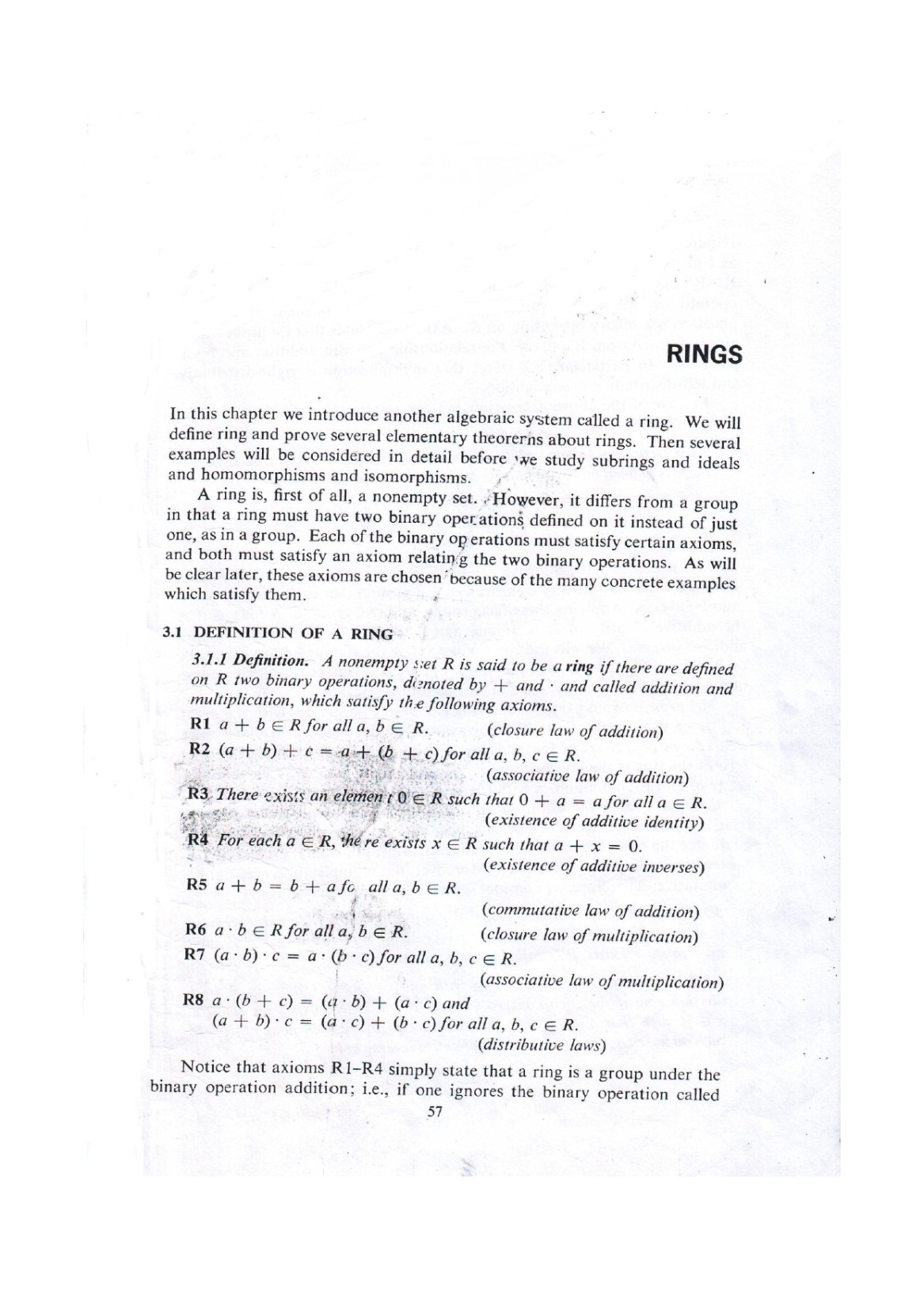 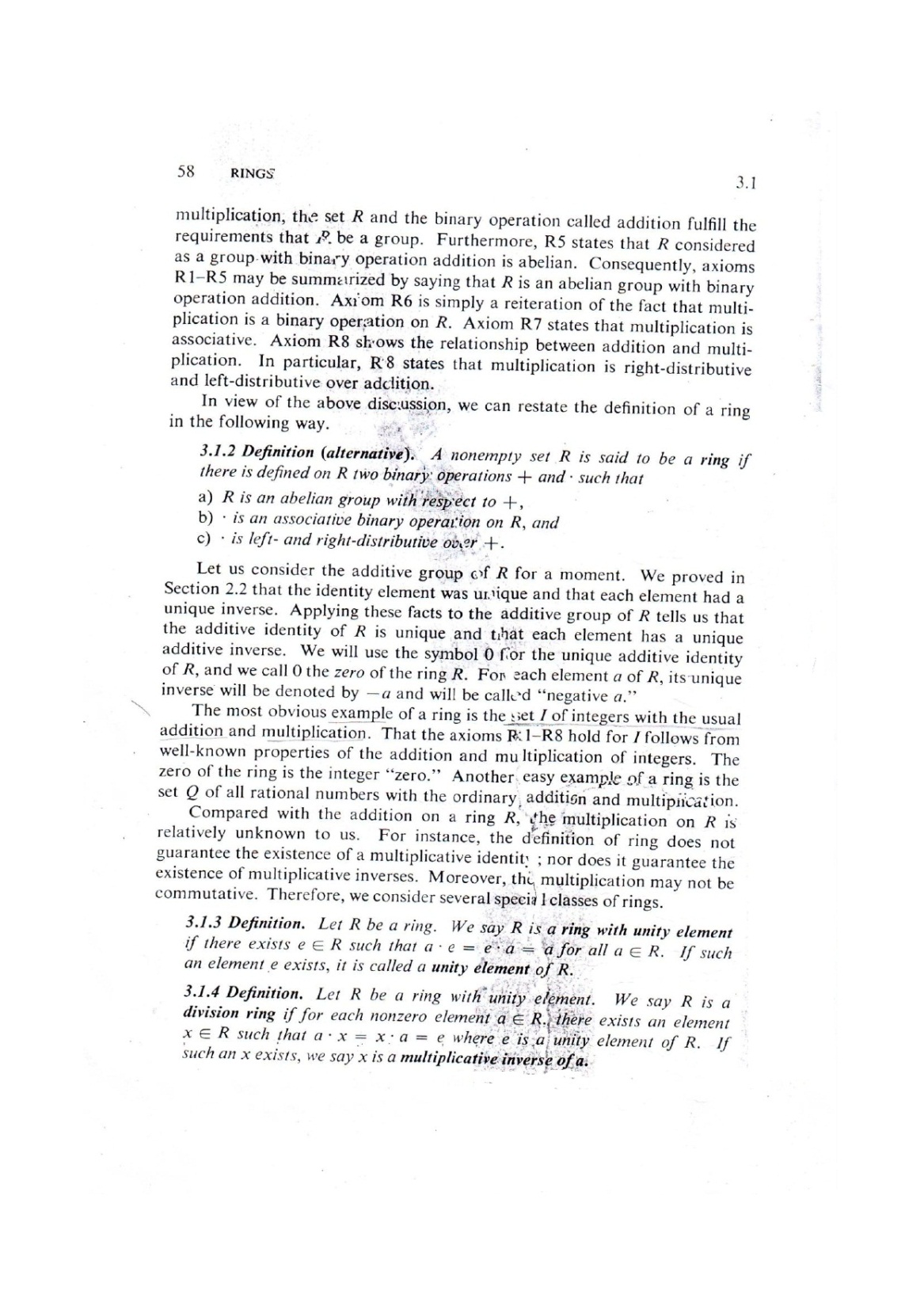 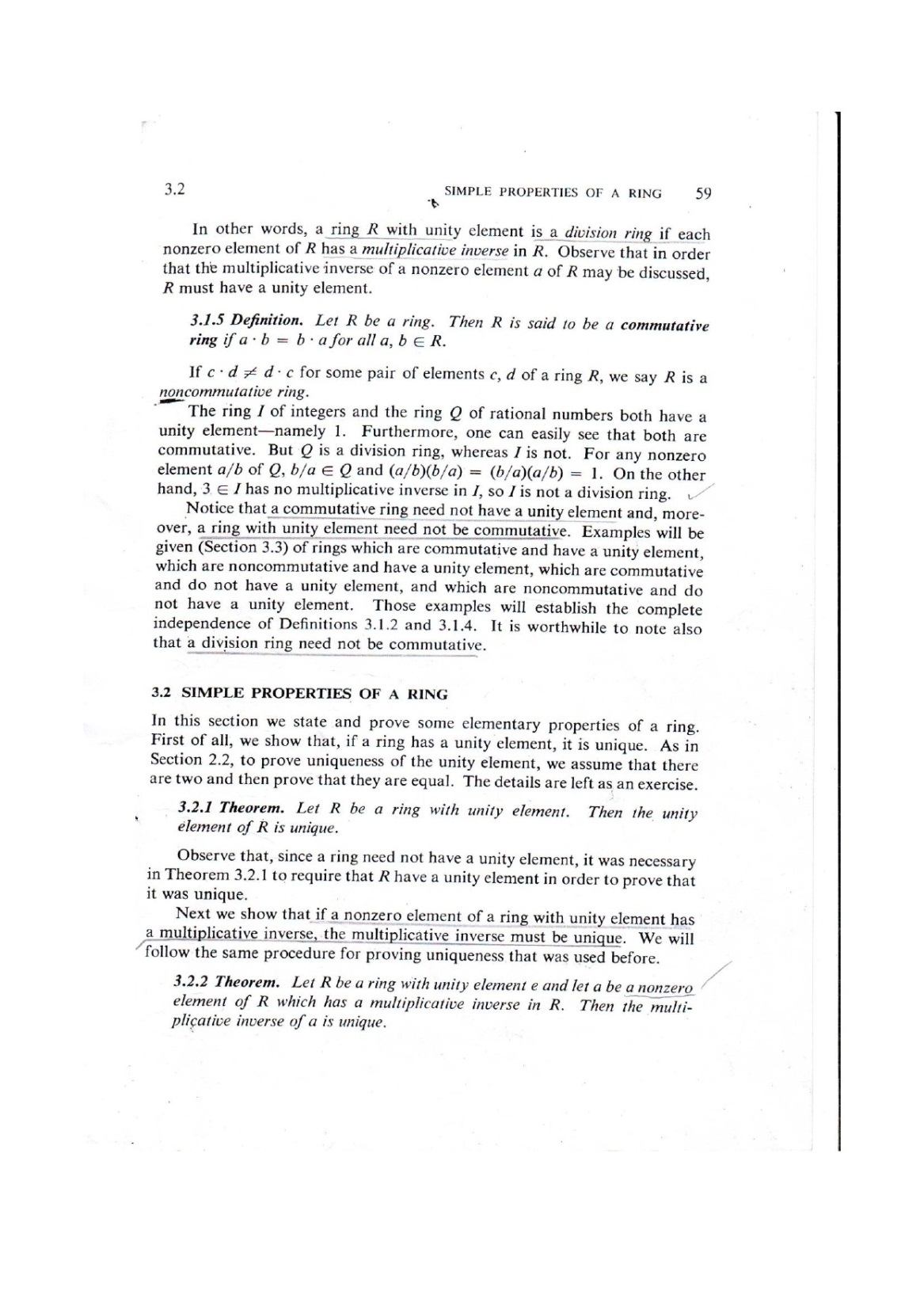 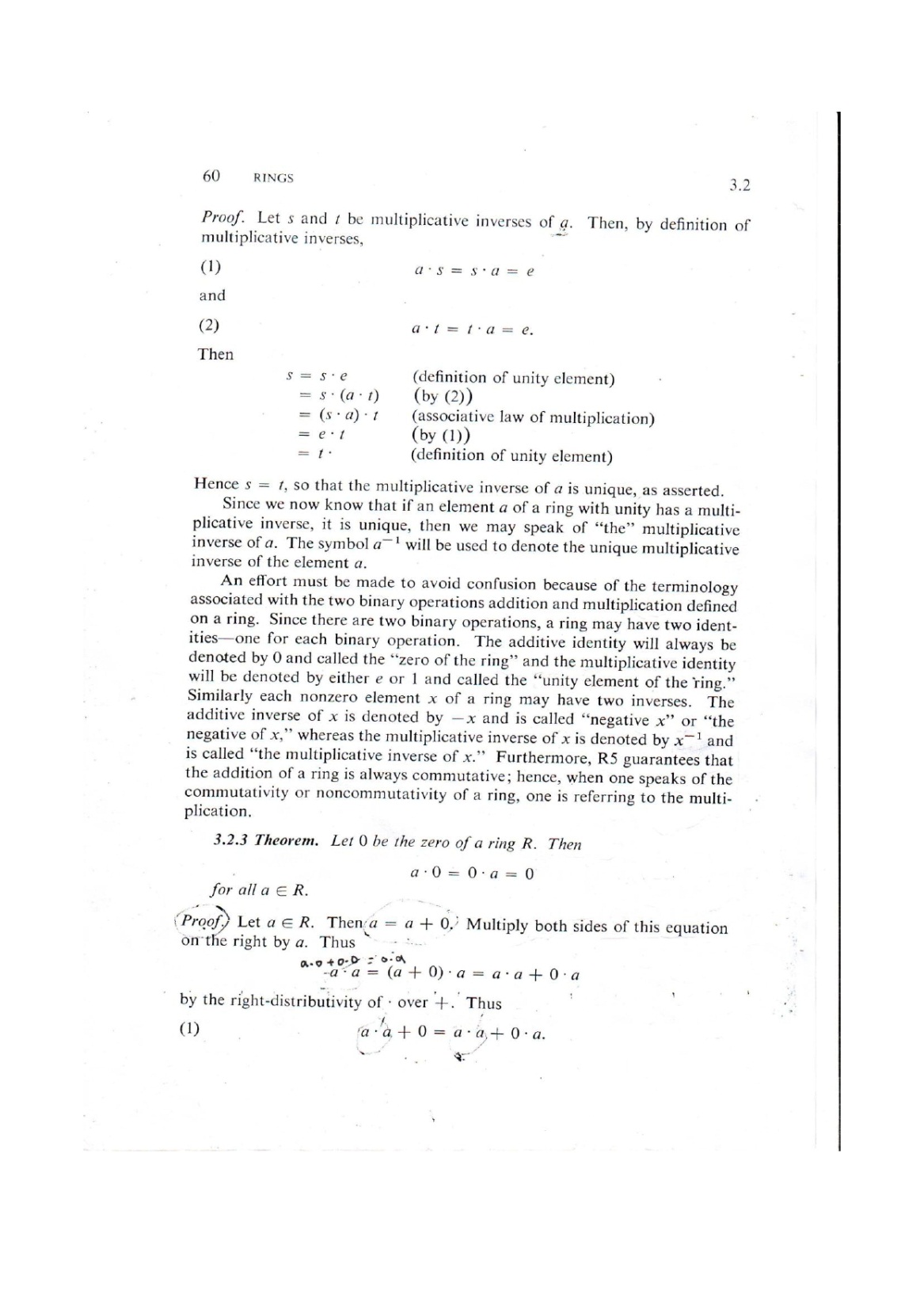 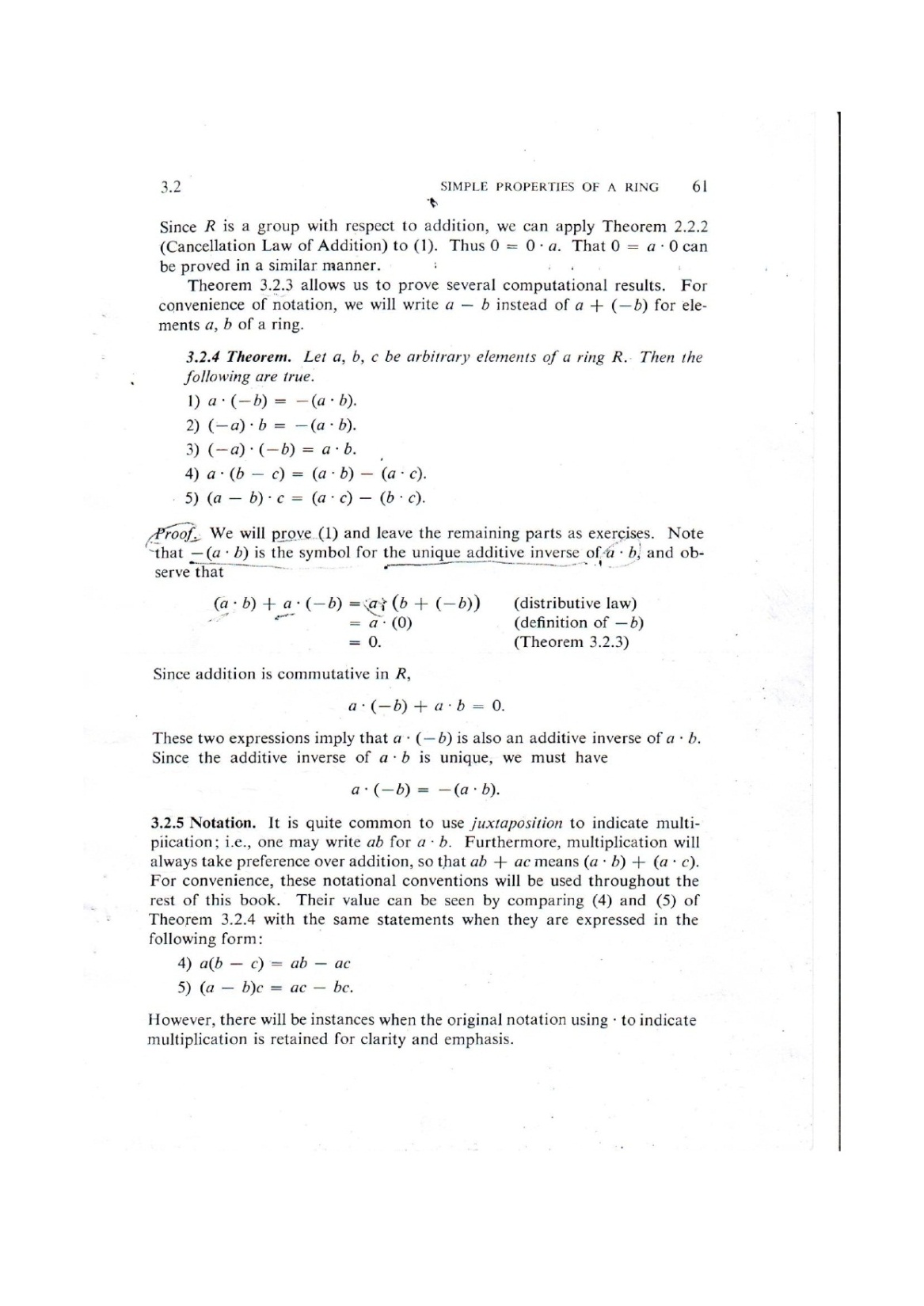 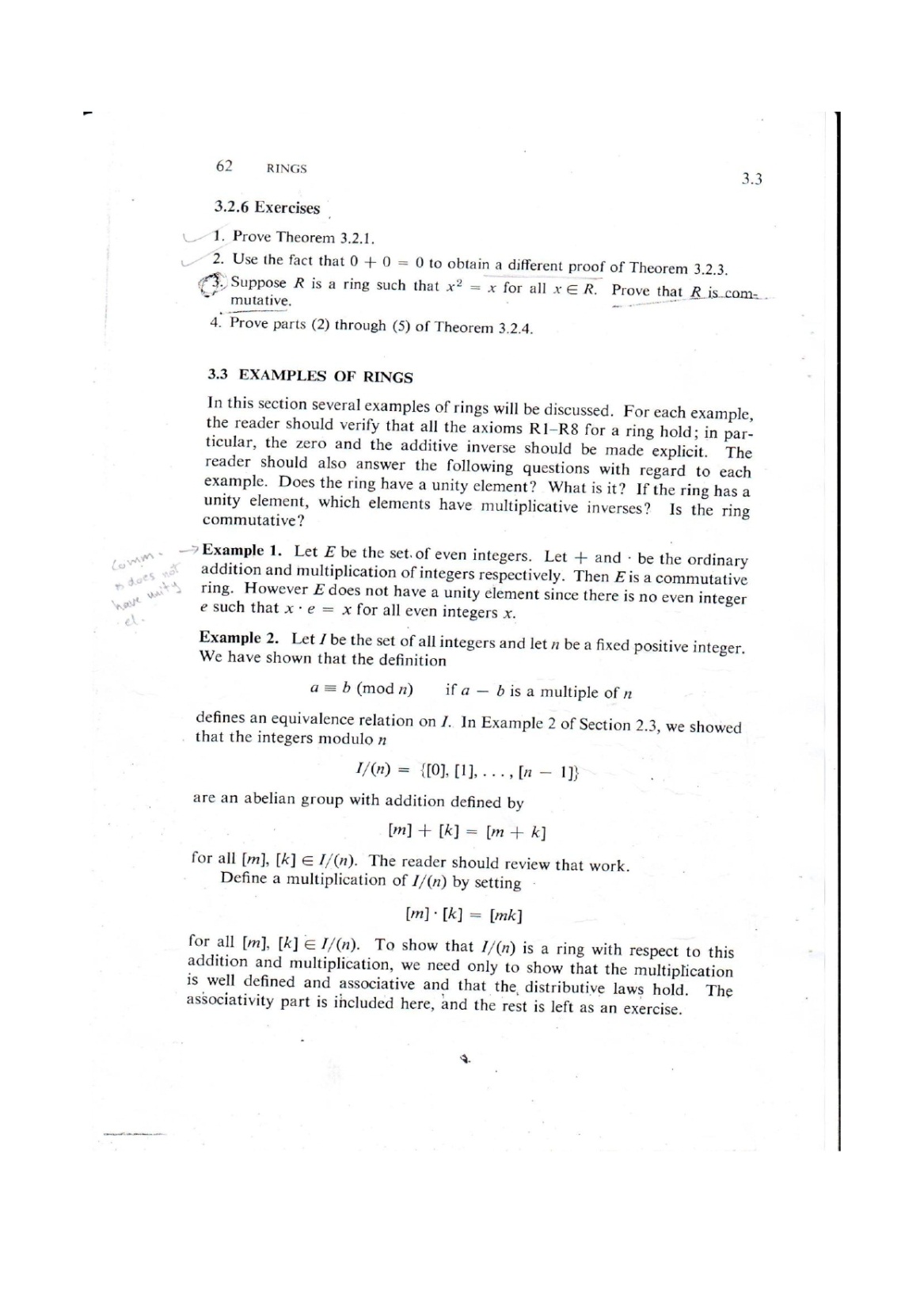 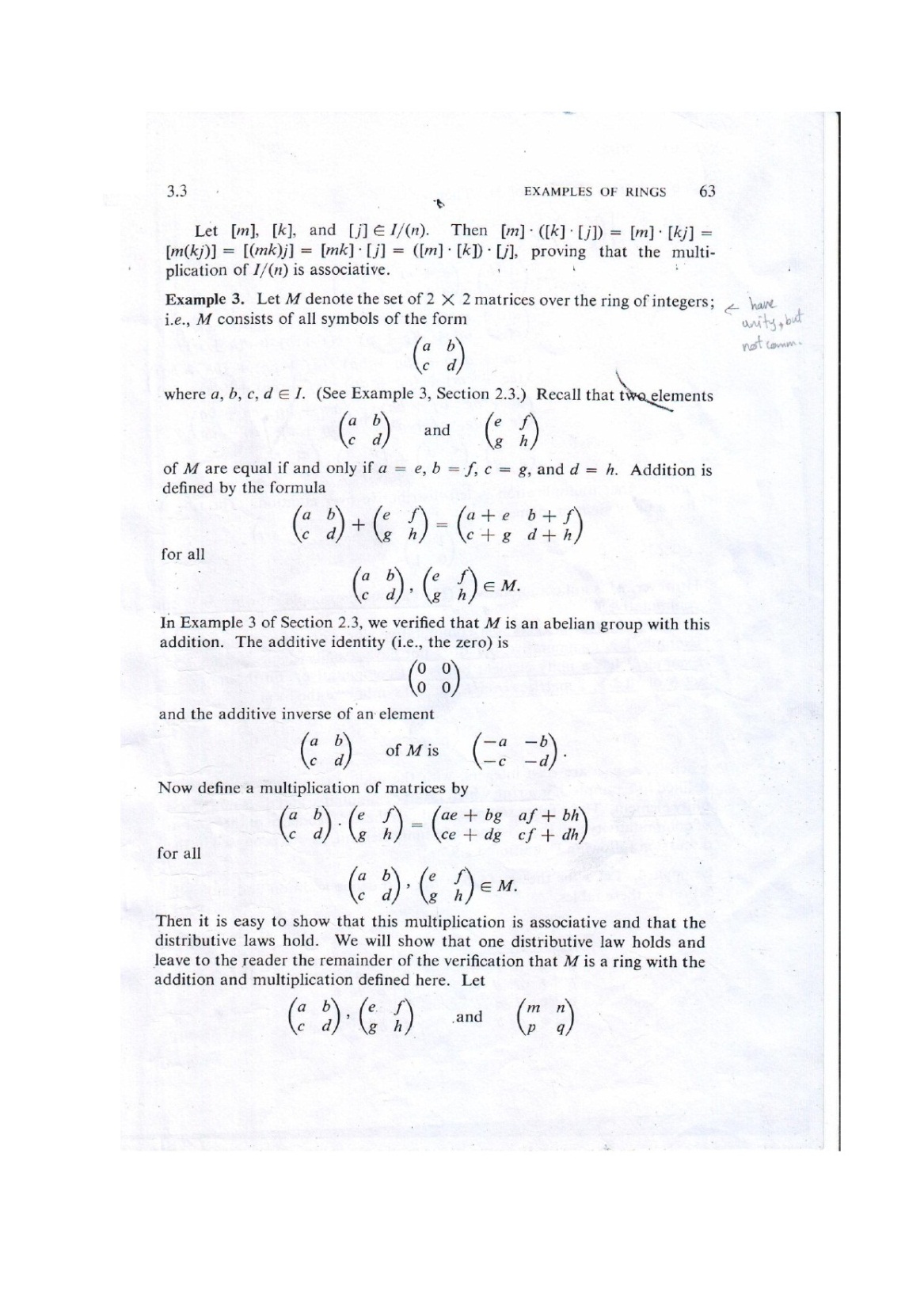 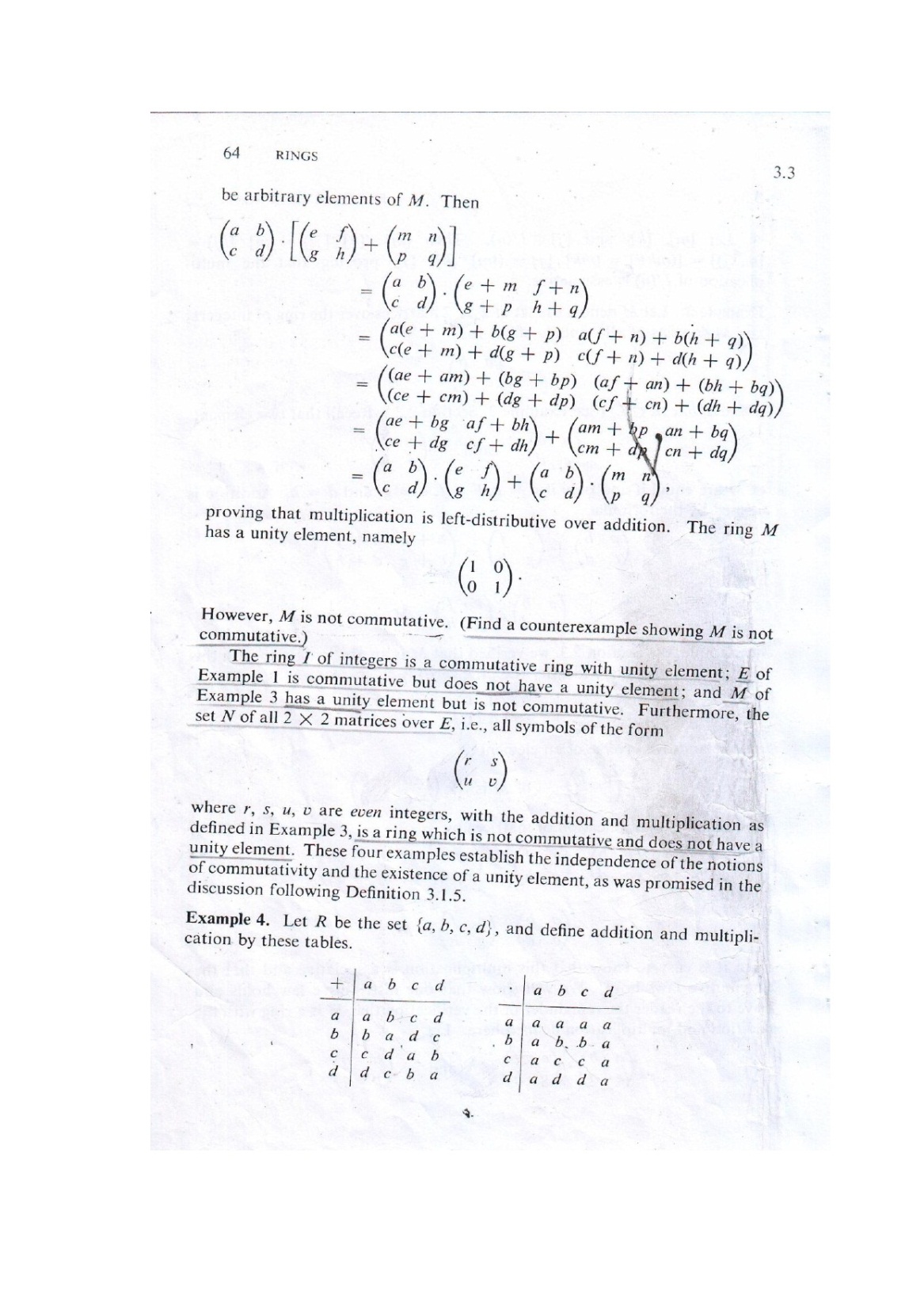 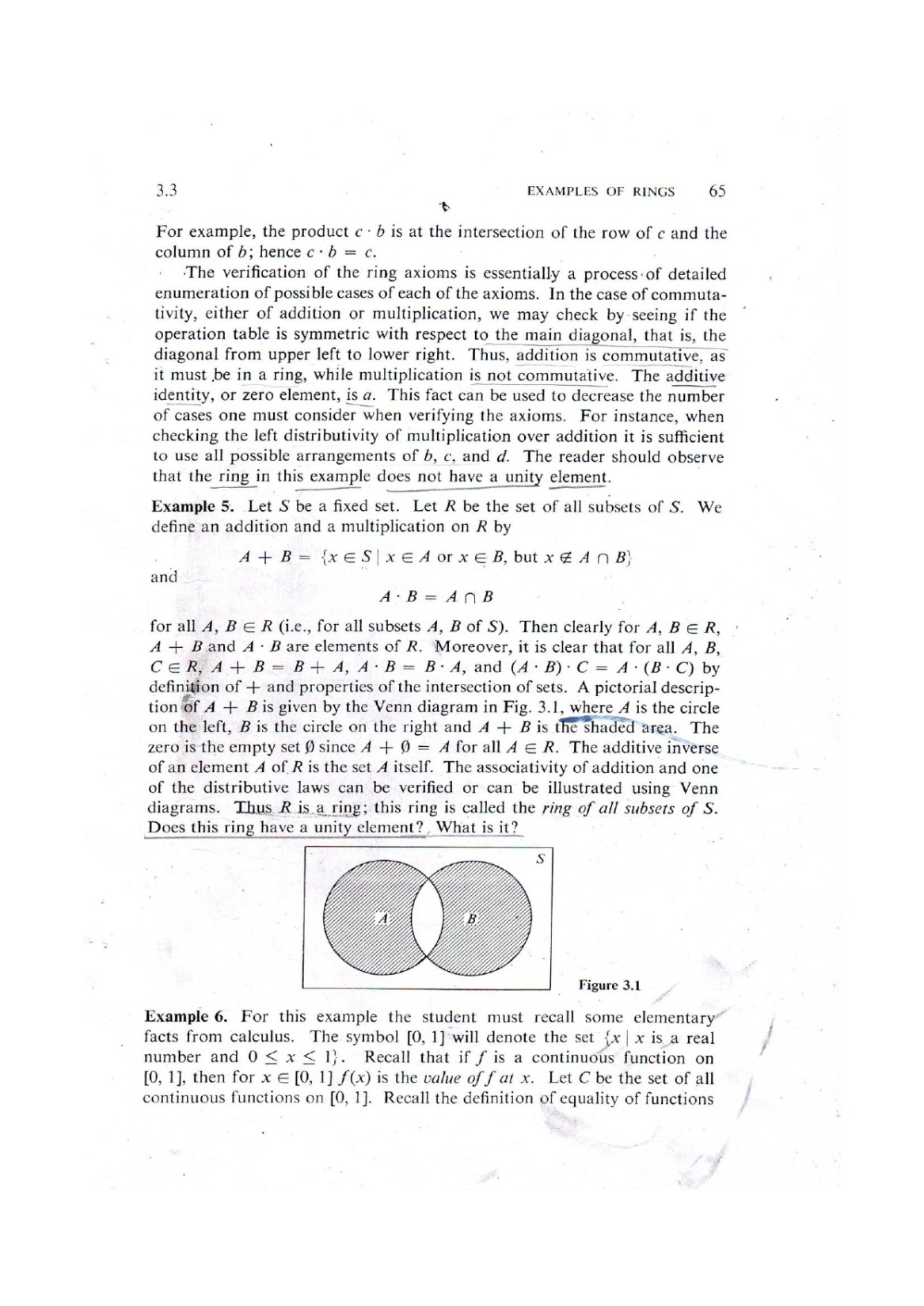 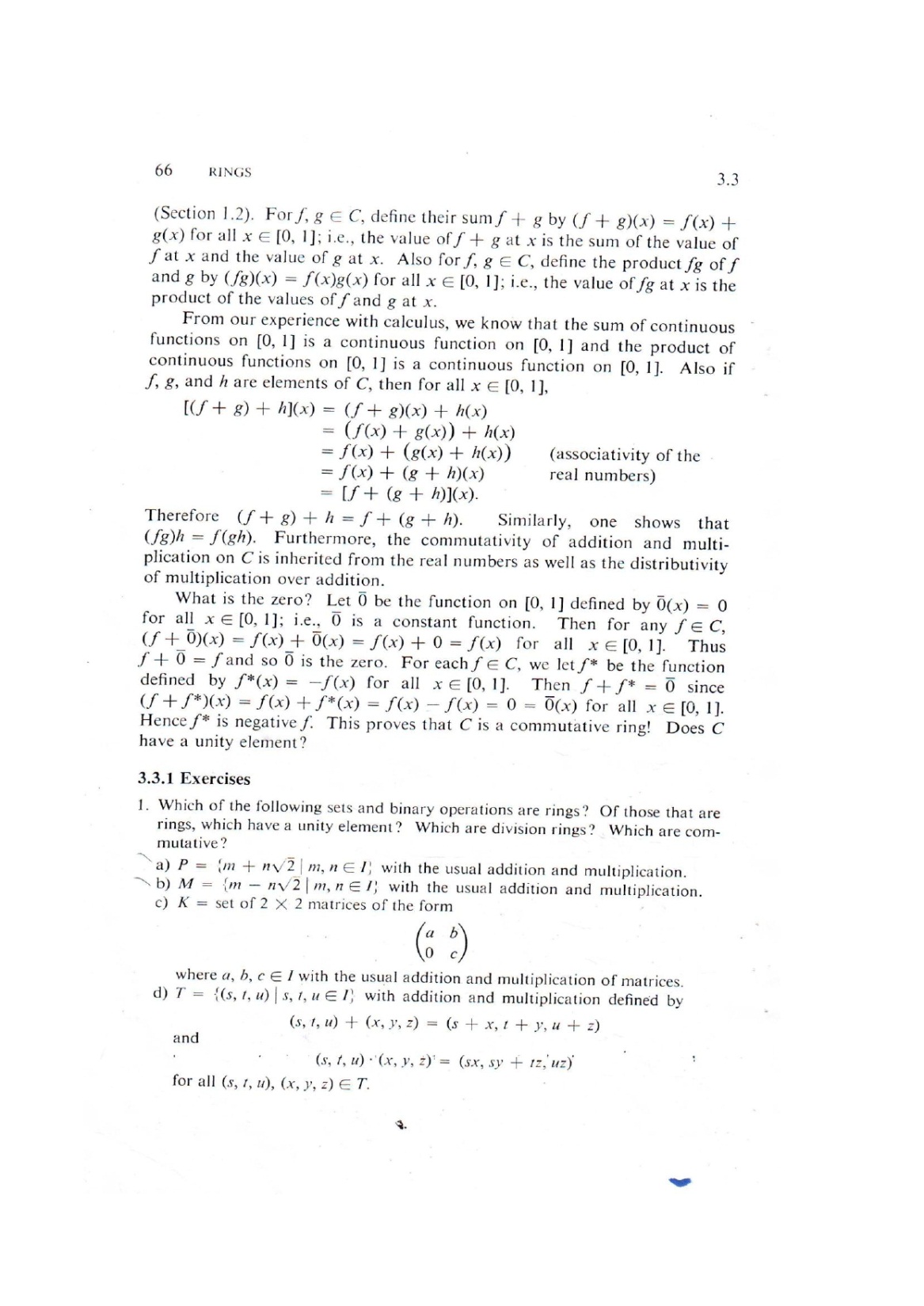